US Aviation
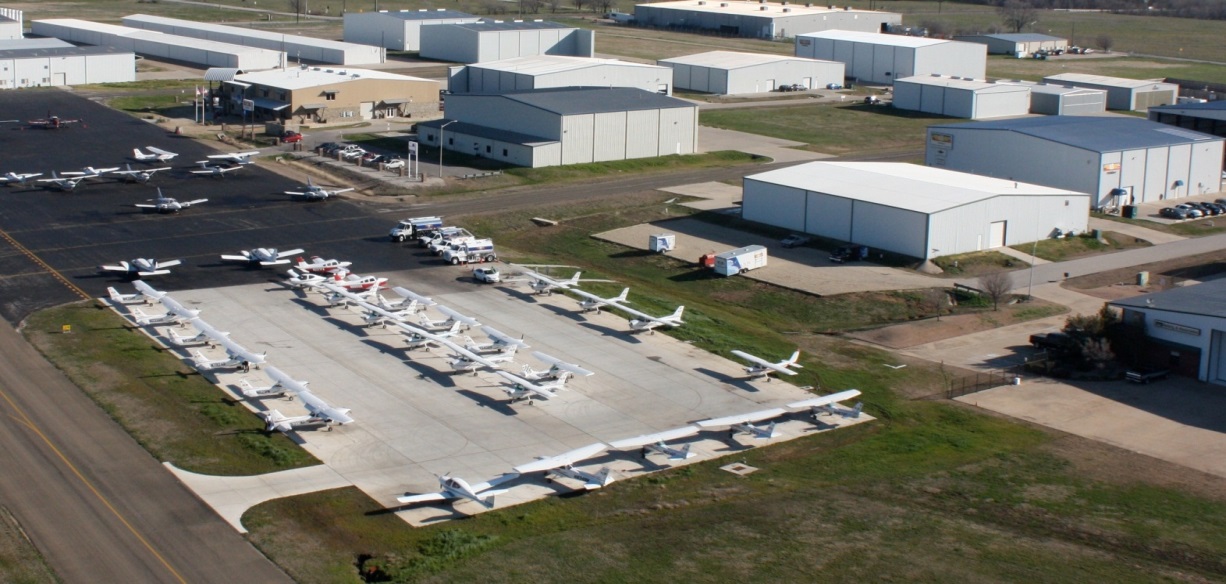 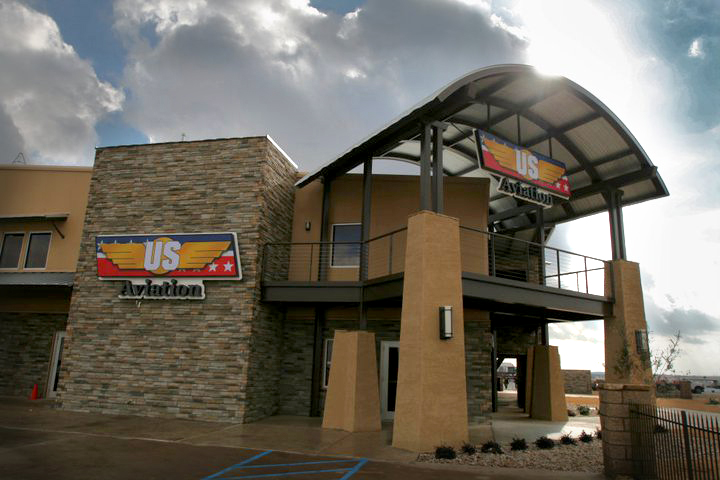 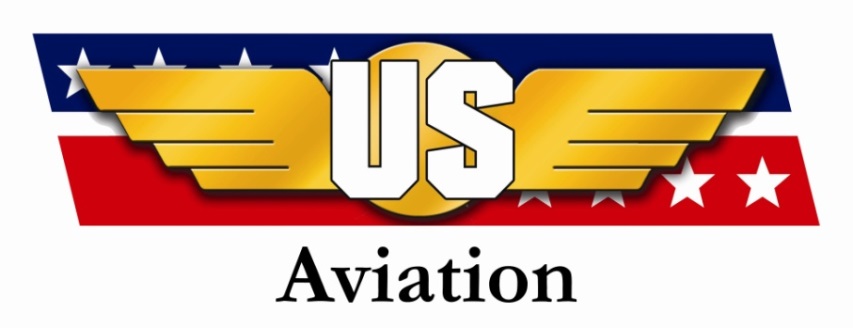 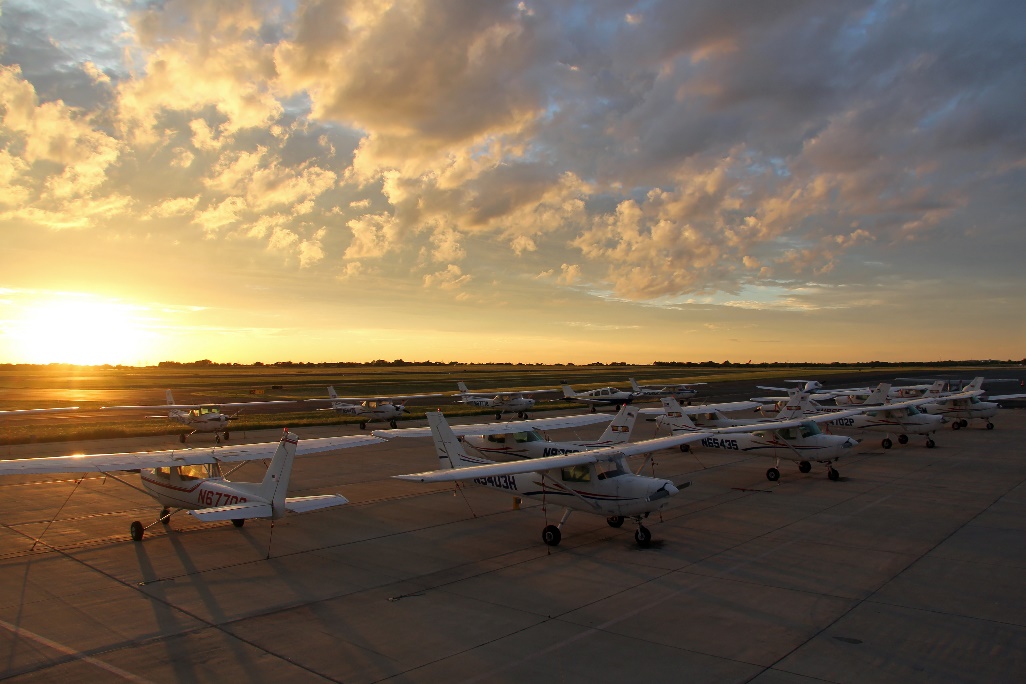 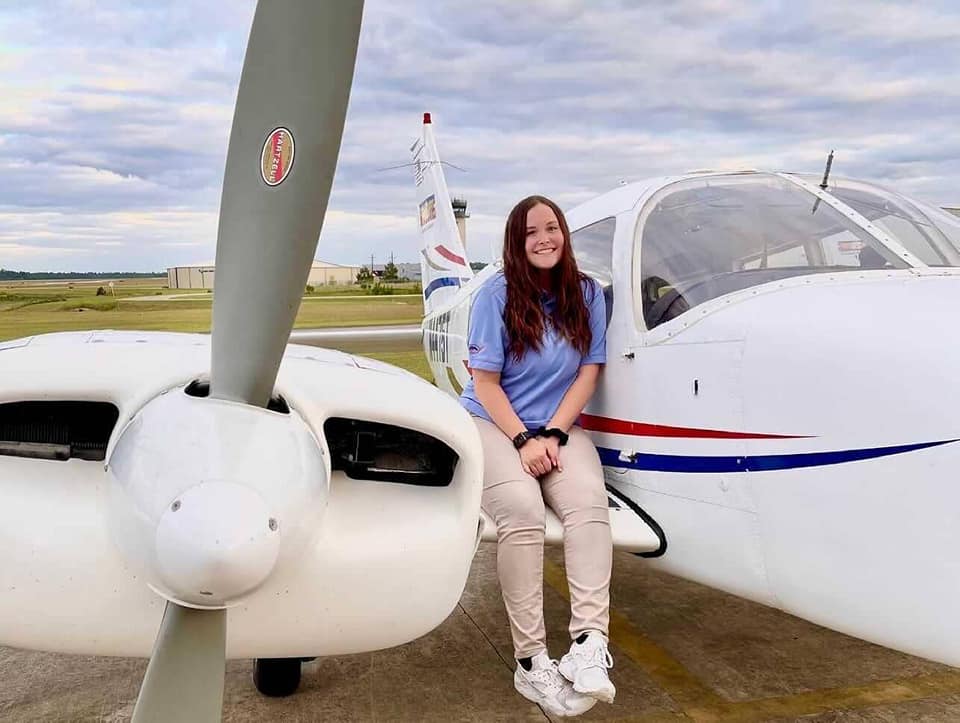 US Aviation Group
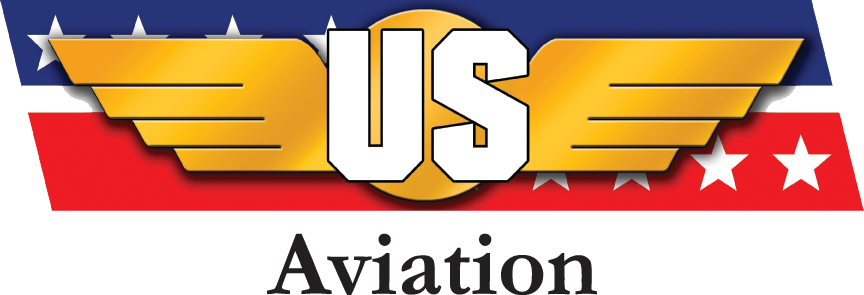 “US Aviation provides world class professional flight training and aviation services and support to global customers.”
About US Aviation Academy
FAA Approved with Self-Examining
Airline Partnerships including Aviate, Envoy, and more
College Partnerships Across the Country
Safety Management System
Alumni Network to Build Your Career
A&P Training Program Available
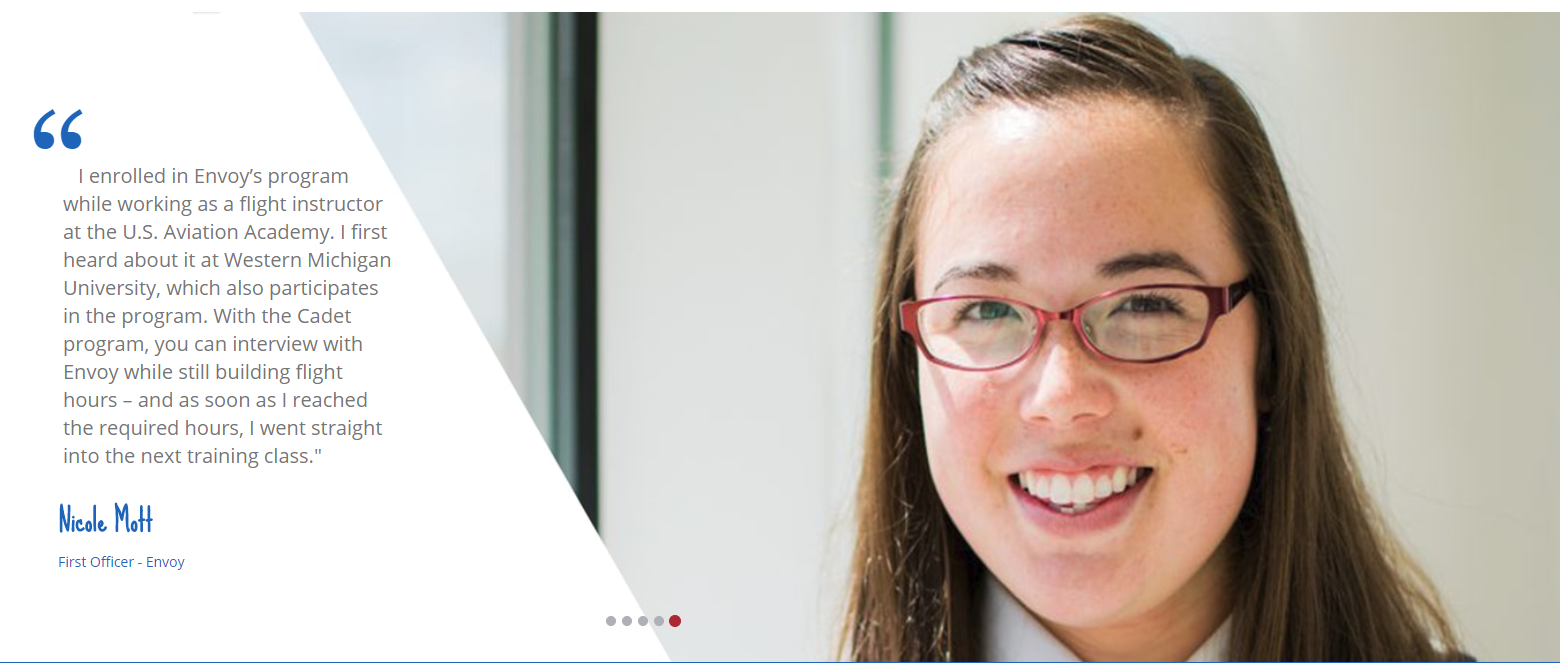 US Aviation 
Professional Flight Training
FAA,CAAC, & EASA Part 141 Certified
 FAA 141 Self-examining authority
 Graduated thousands of pilots
 40,000 Flight Hours in 2021
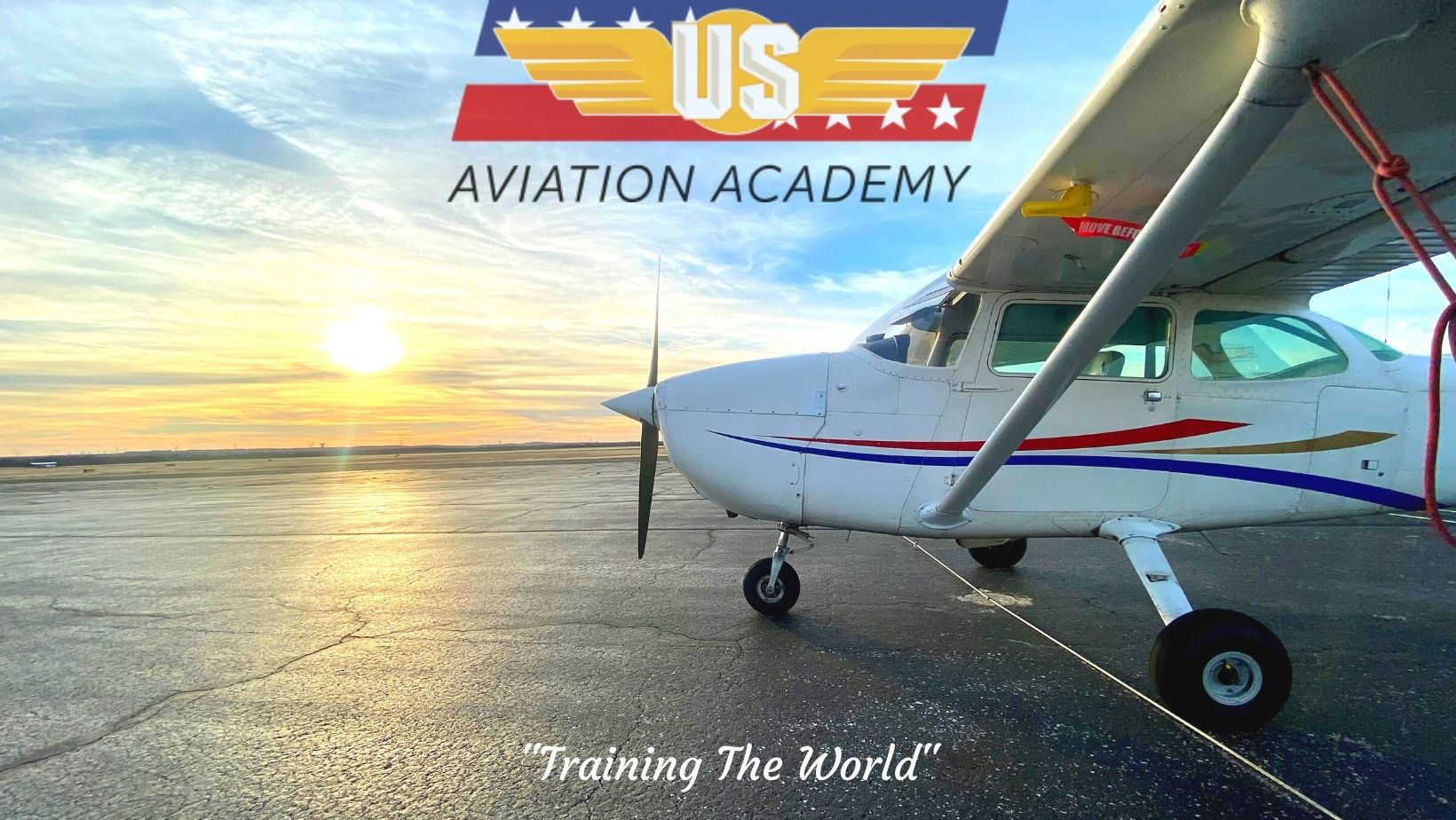 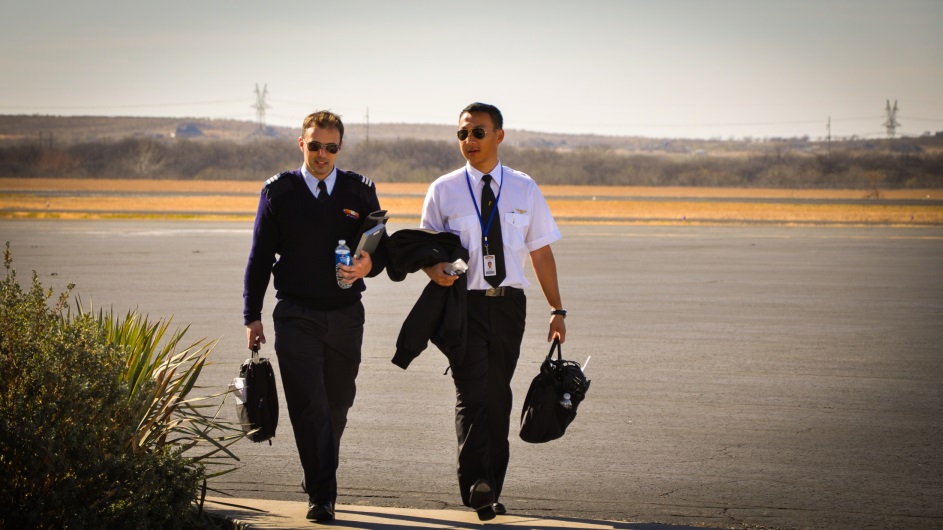 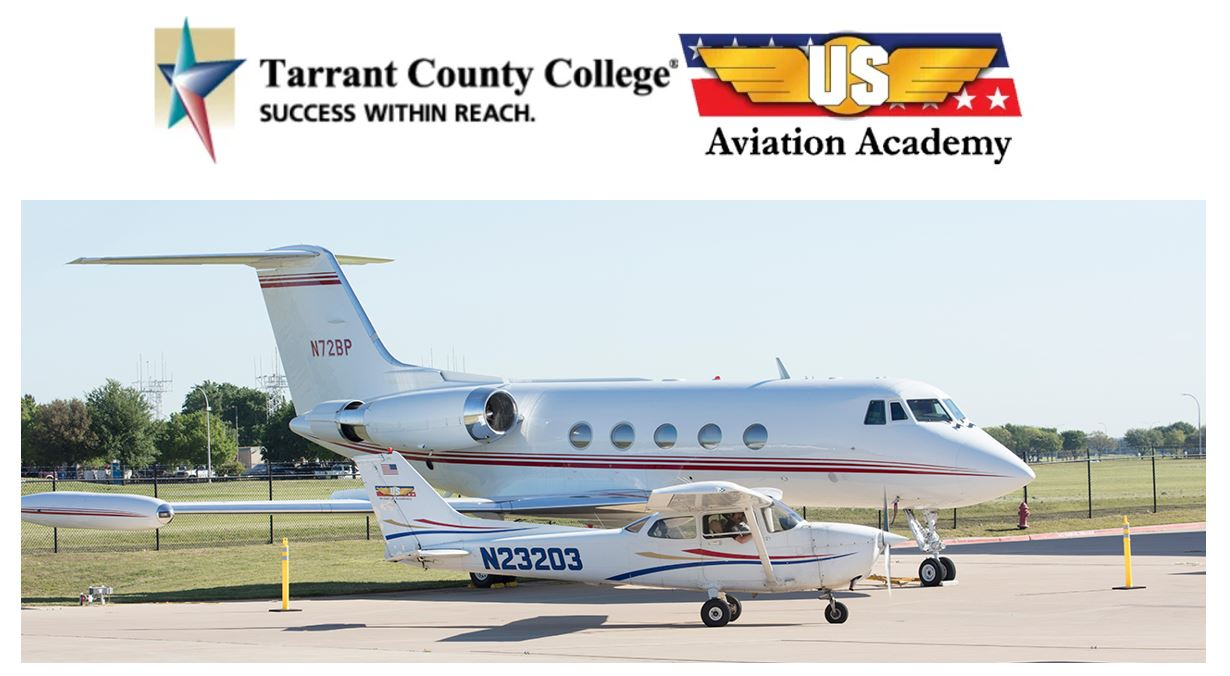 US Aviation 
Aircraft Mechanic Training
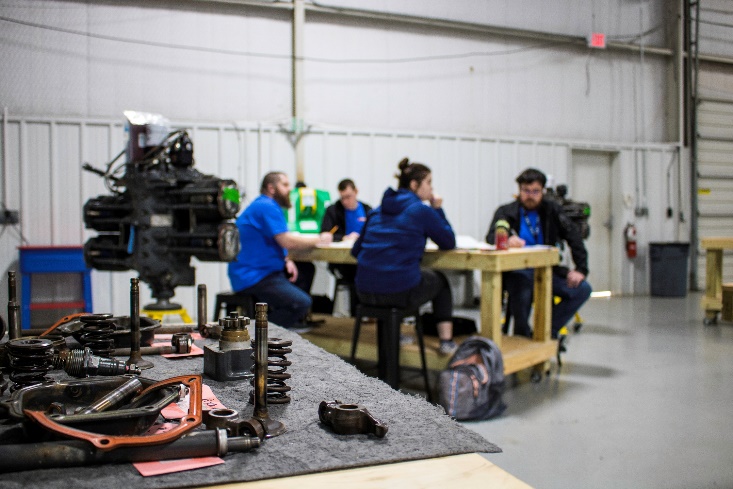 FAA Part 147 Certified
 On-Site written and practical testing
 Learn at an airport, not a warehouse
 Experience in a live maintenance shop
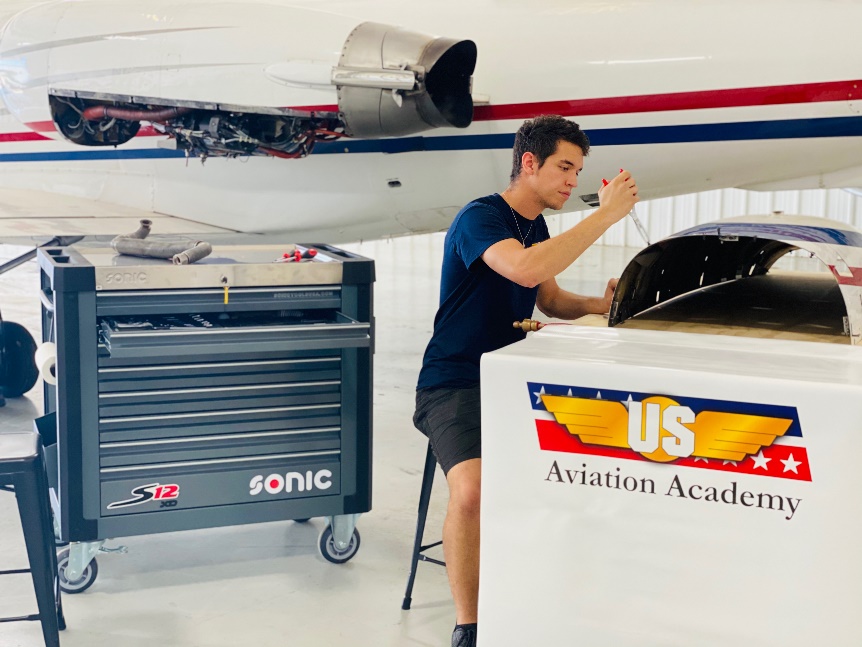 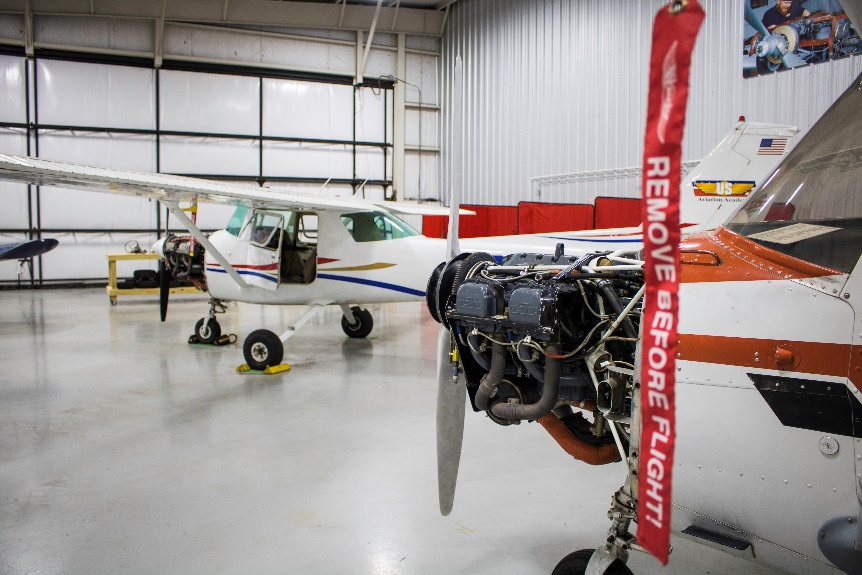 Aircraft and Instructors
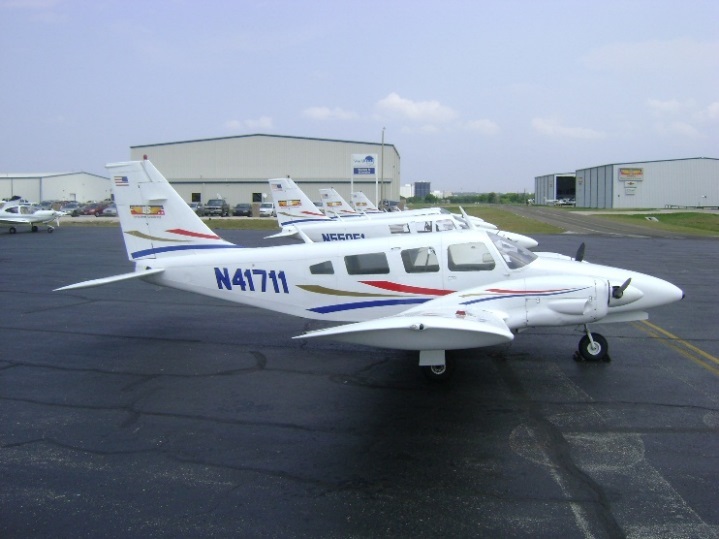 ~50 Instructors
48 Cessna 152
49 Cessna 172
19 Seneca I
3 Seminole G1000
1 KA C90 Level C
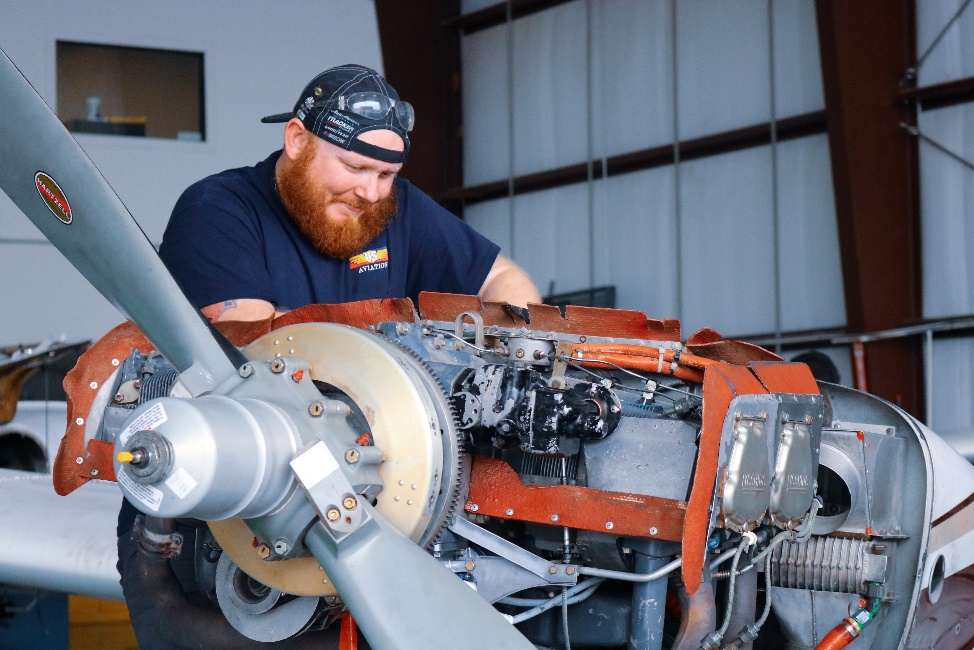 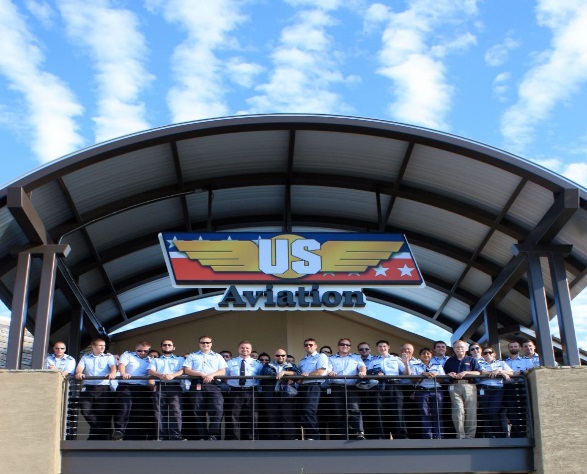 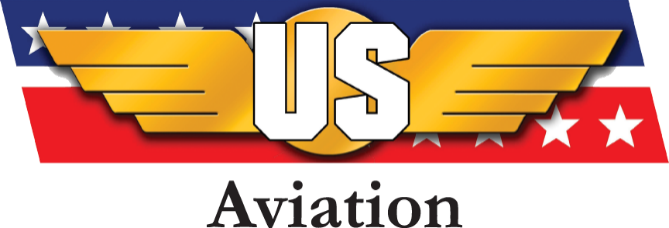 Key Personnel
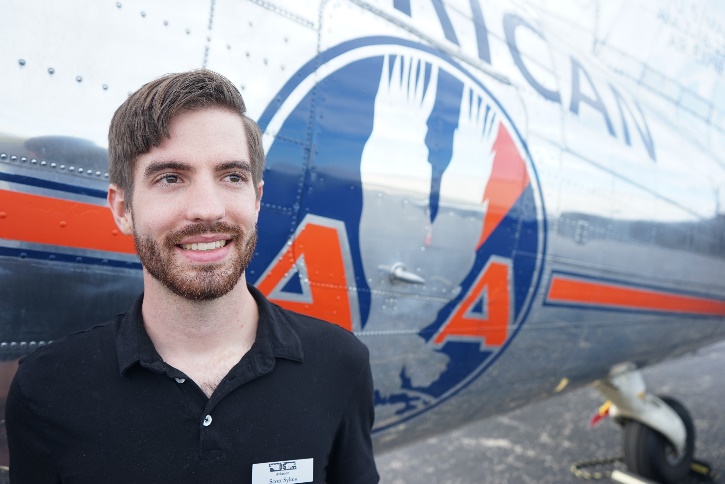 Scott Sykes – VP Business Development
Bachelors of Finance and Economics from Baylor
Masters of Economics from UNT
Private Pilot
Key Management
Key Personnel
Chris Ramey – Chief Instructor, VP Standards
Graduate of Flight Safety International – Commercial Multi Engine Instrument
Graduate of Southeast Oklahoma State – BS
15 Years of Experience 
CFI, CFII, MEI, Check Pilot
Grew within US Aviation
Line Instructor
Check Pilot
Director of Admissions / SEVIS PDSO
Director of Standards
Director of Collegiate Programs
VP of Standards, Chief Pilot
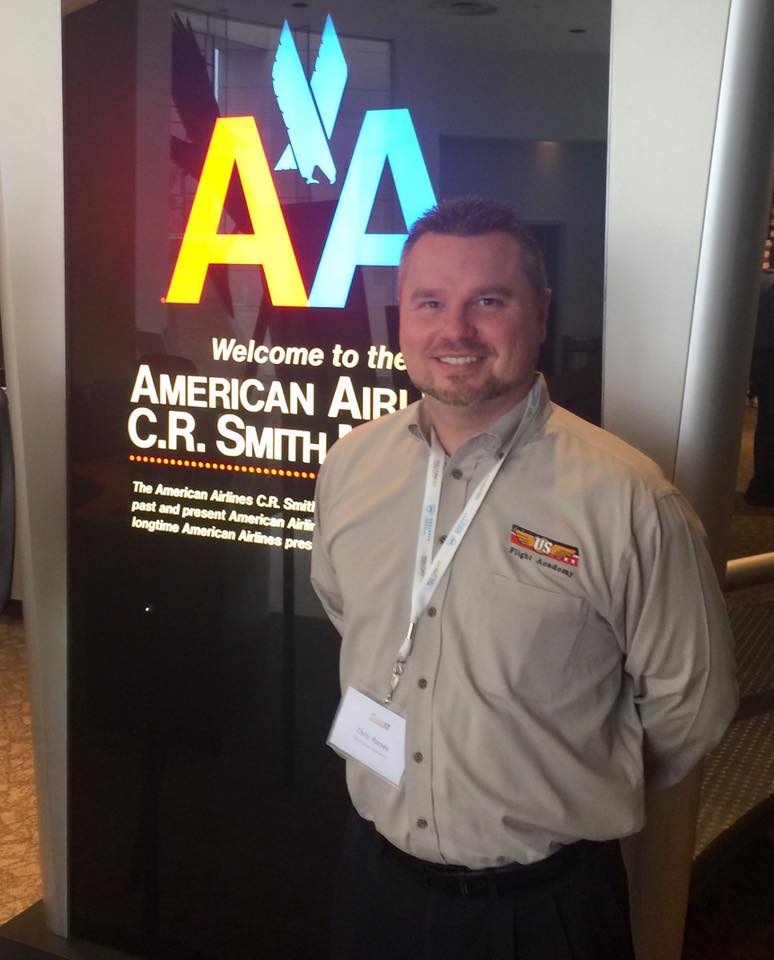 Key Management
Ground school director & Safety officer
Rick Sanchez
Rick’s commitment to safety is for all lessons taught and  subject matter covered that safety is the main objective. From lesson one to the end, our goal is to train all pilots to be as safe, efficient, and as professional as possible. This is how our Safety Management System is structured. 
Sends out regular safety reminders to all staff and students to keep up the culture.
Manages and responds to SMS tickets
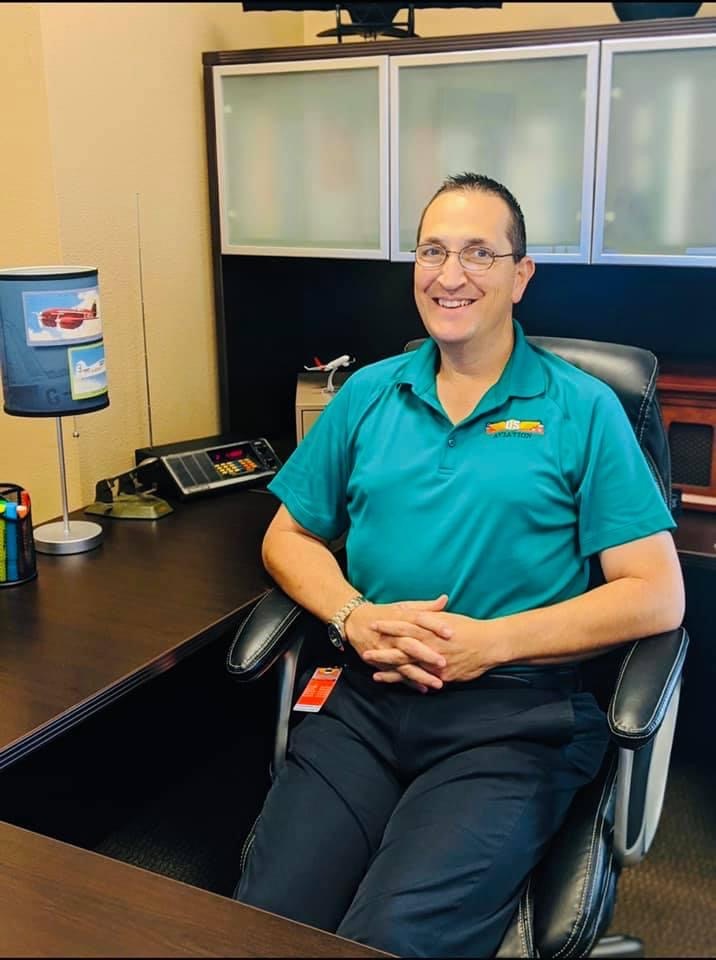 Key Management
Lagrone Academy Ground School
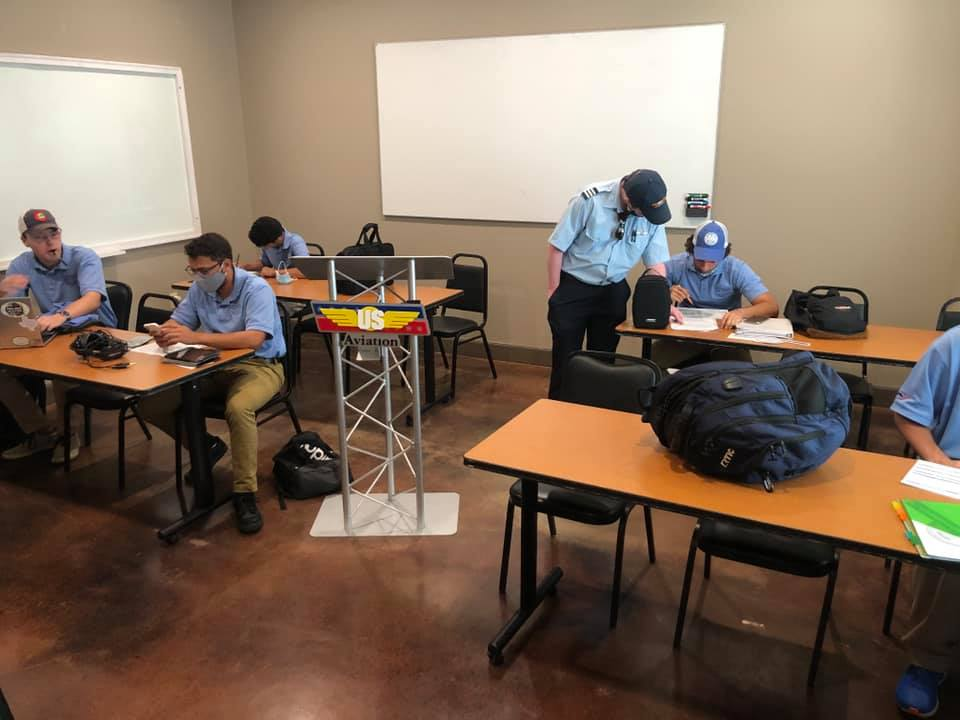 Private Pilot 
Flight Physics
Weather
Aviation Regulations
Aircraft Systems
Flight Planning

This class is tough! Think of it like dual credit.
[Speaker Notes: Page 21]
Grading and Attendance
DISD grade and attendance will be done as normal, but US Aviation Academy will separately keep FAA Part 141 records.

The FAA has strict grading/attendance policies!
Missed time must be made up
Class must be passed with an 80% or greater
FAA Written Private test can be taken once passed
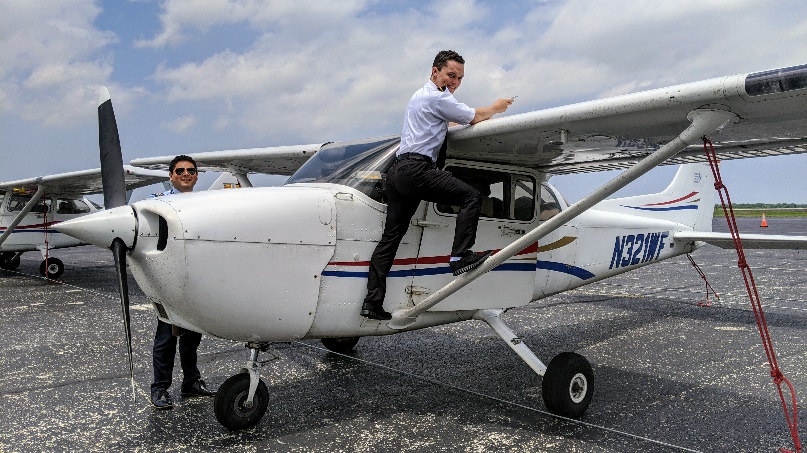 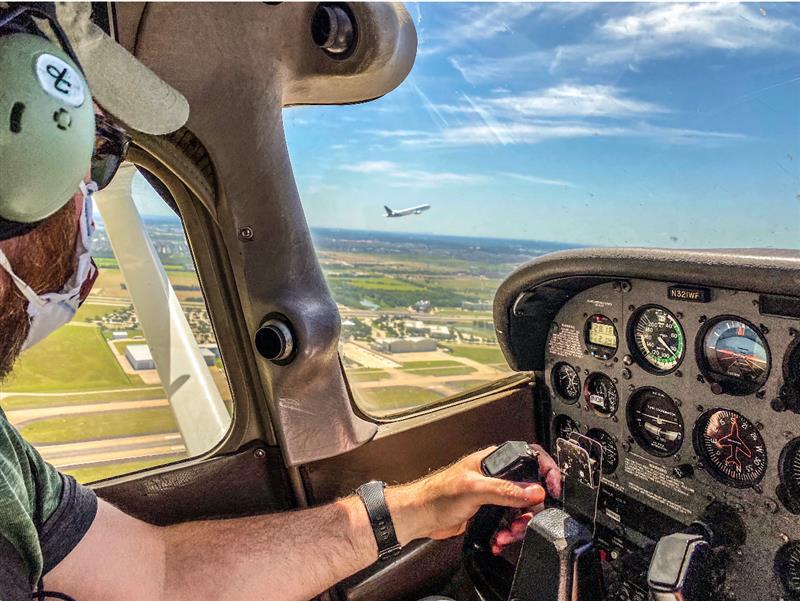 Curriculum
Private
Min. 35 Hours, Average 50-60 Hours
Instrument
Min. 35 Hours Instrument, Average 30 Flight, 10 Sim
Commercial – Single or Multi Initial 
Flight Instructor
CFI: 25 Hours (average and minimum)
CFII: 15 Hours (average and minimum)
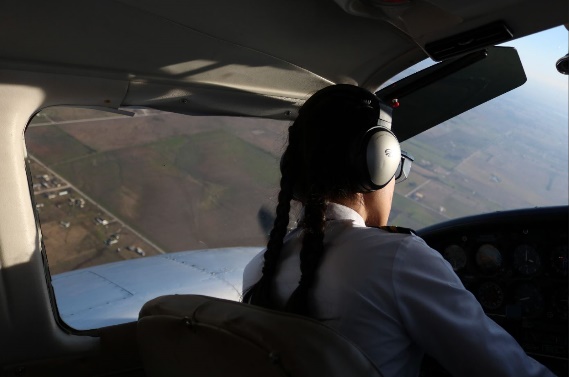 Typical Career Path
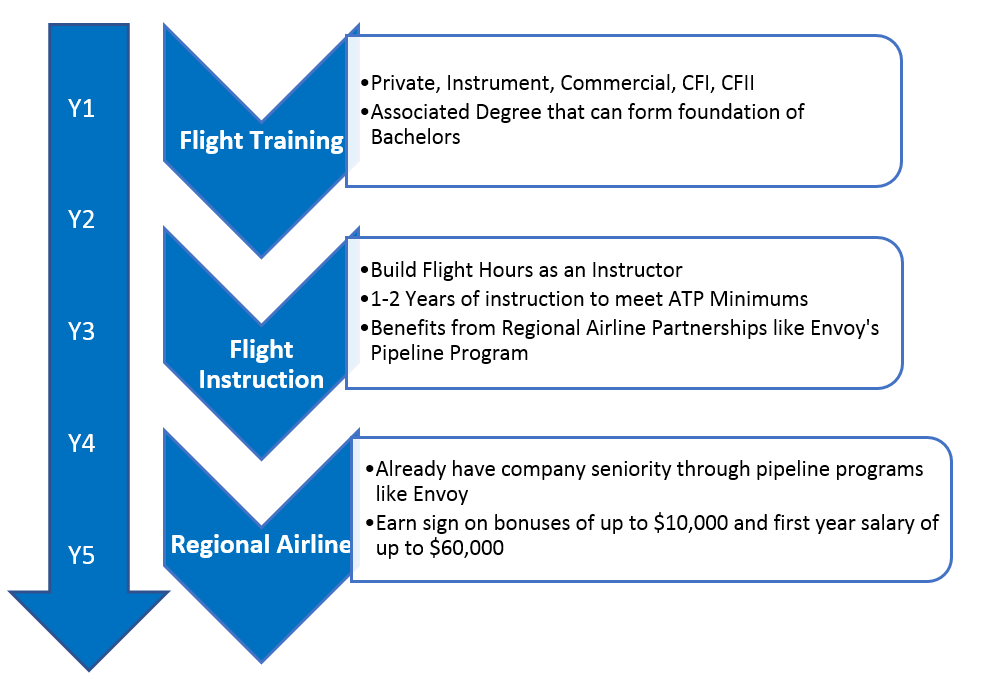 TCC DEGREE PROGRAM
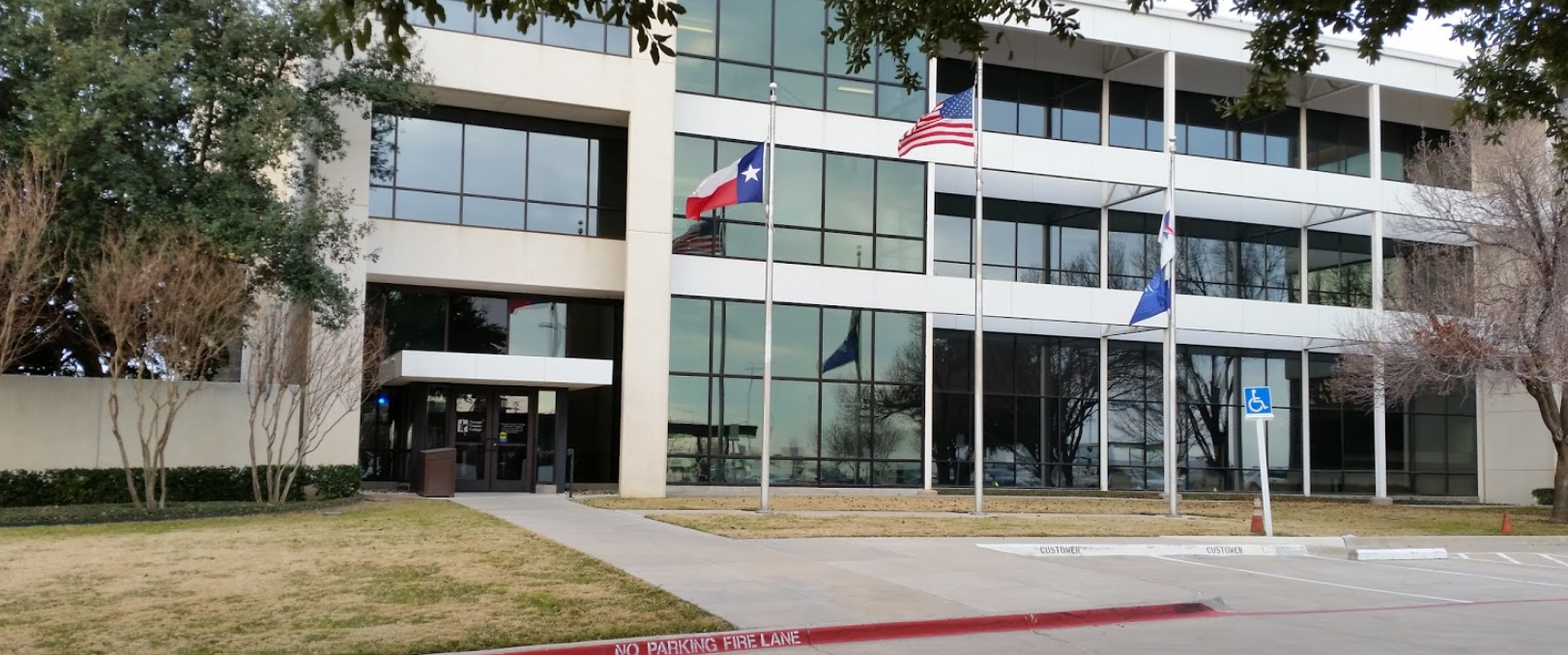 Semester 1 – Private Pilot
Semester 2 – Instrument Rating
Semester 3 – Commercial 1
Semester 4 – Commercial 2
Semester 5 – Multi Engine
Semester 6 – Certified Flight Instructor 
AAS Degree Plan = 2 Years
Partner Colleges
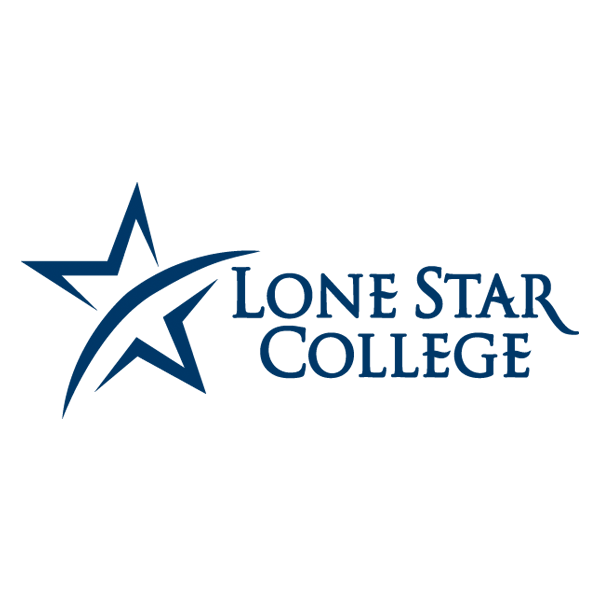 Tarrant County College
AAS in Professional Piloting
Expected Enrollment of 125+ Students 2020
Lone Star College
Started January 2020
Grew to 60 students in 3 semesters
Southeast Missouri State University
New 4-year bachelor’s aviation program
Starting August 2021
Dutchess County College
Selected as provider starting January 2021

Pilot Flight Academy
Partnered with one of Europe’s largest and most modern flight academies (Norway)
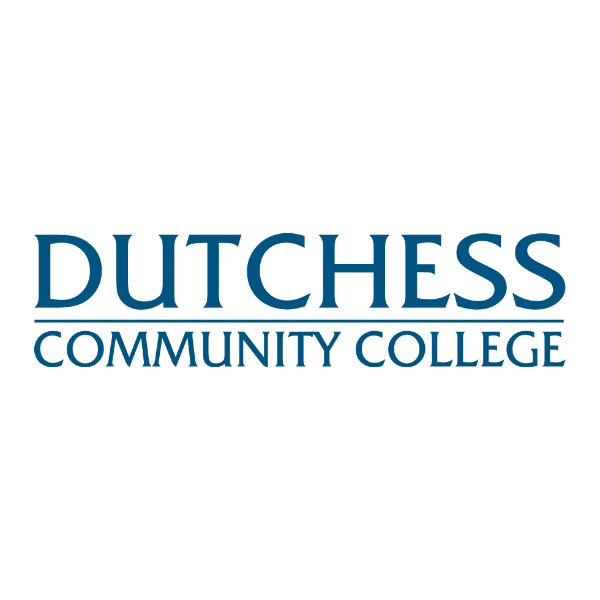 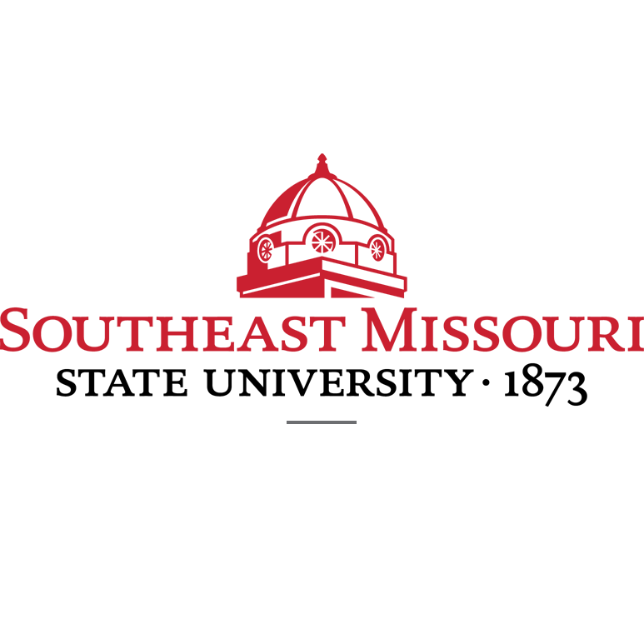 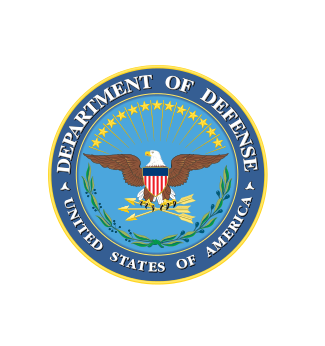 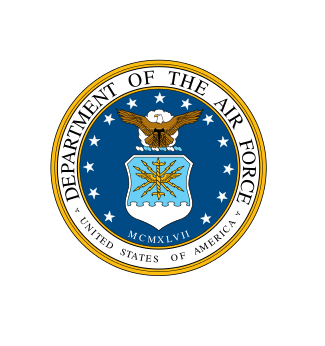 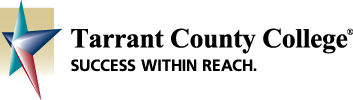 Other PIPELINE programs / Airline Affiliates
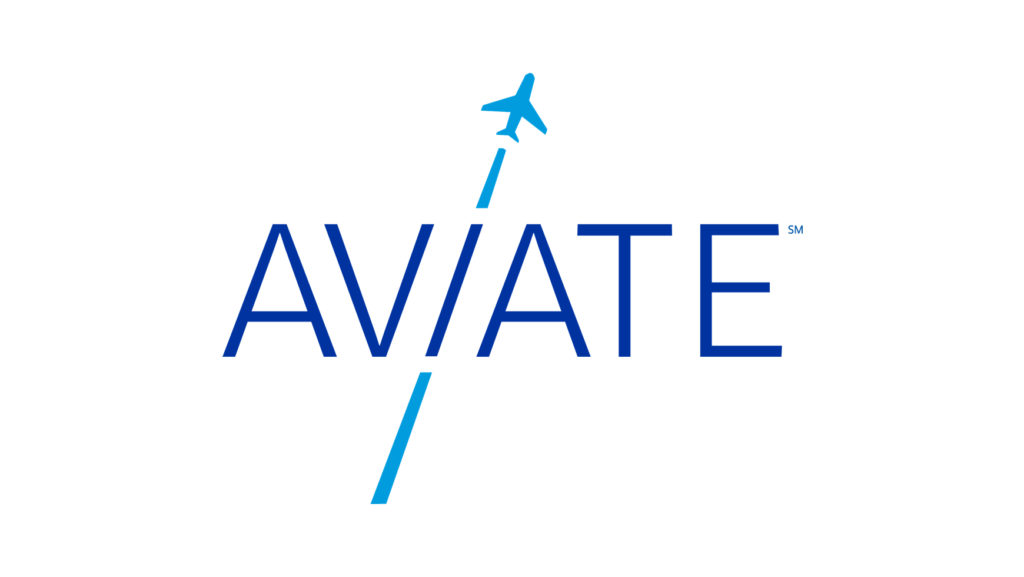 Pipeline Programs
Envoy
United Airlines - Aviate
Southwest Airlines - Destination 225

Airline Affiliates
Mountain Air Cargo
Republic Airways
Piedmont 
SkyWest Airlines
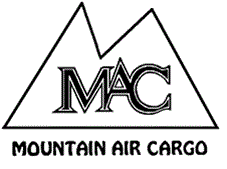 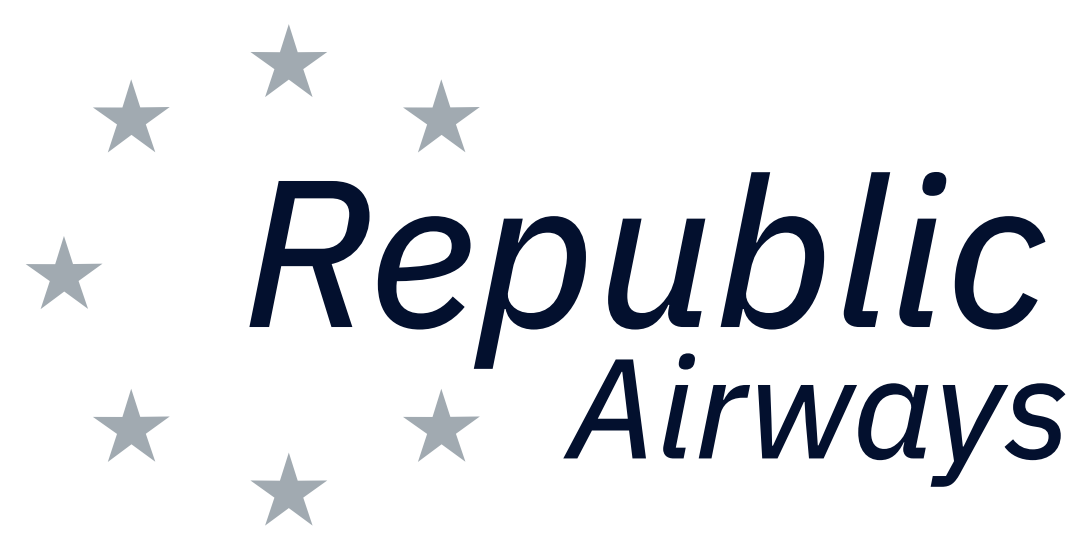 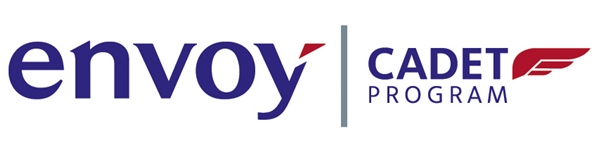 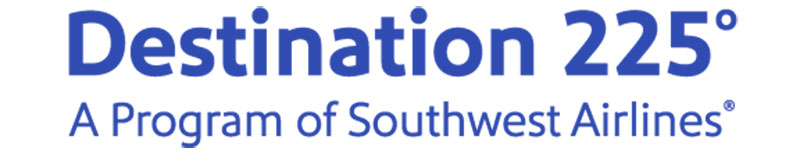 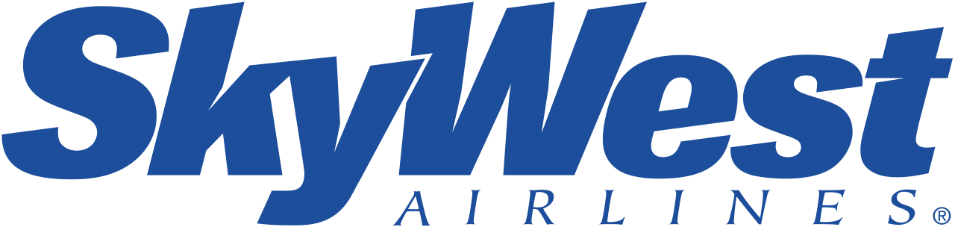 Envoy Pipeline Program
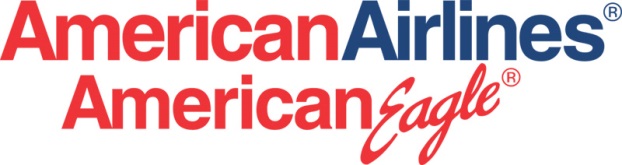 Envoy “American Eagle” 
First Pipeline program partner
Strategic recruitment initiative 
Fast-track to Airline career 
US Aviation - 5 locations 
Boeing study predicts  over 
      600,000 pilots needed over 
      next 20 years worldwide
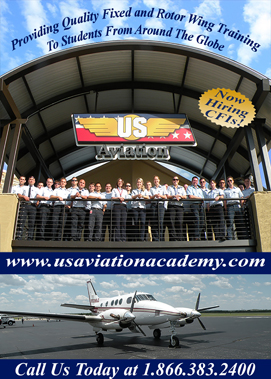 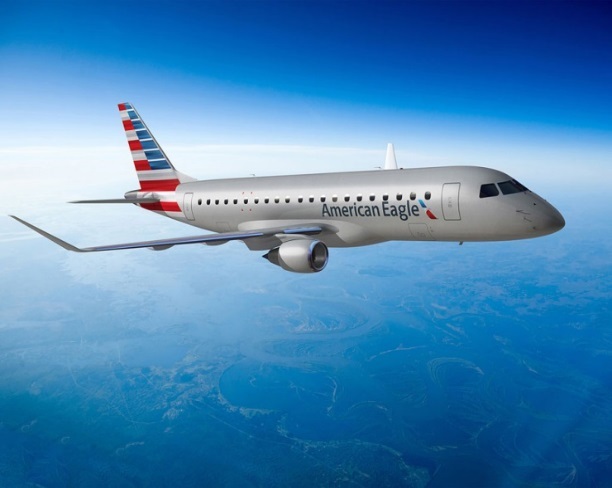 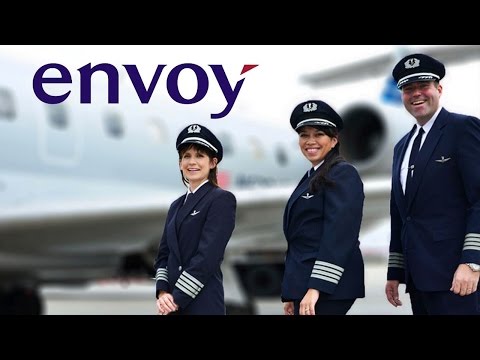 A&P Program Overview
12 Months from HS graduate to FAA A&P
Starting A&P wages $20-$25/hour
Experienced A&Ps make $30-$45/hour
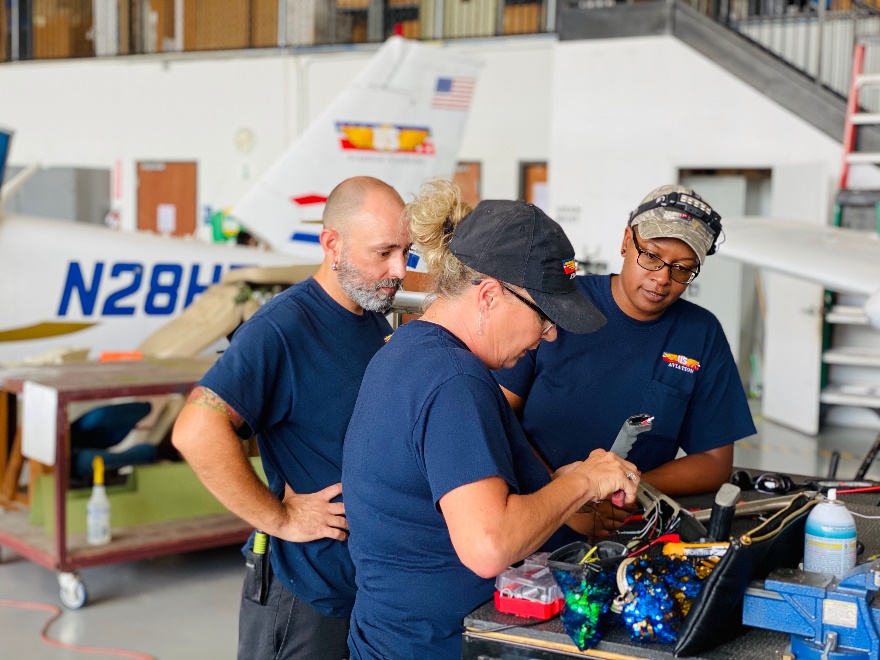 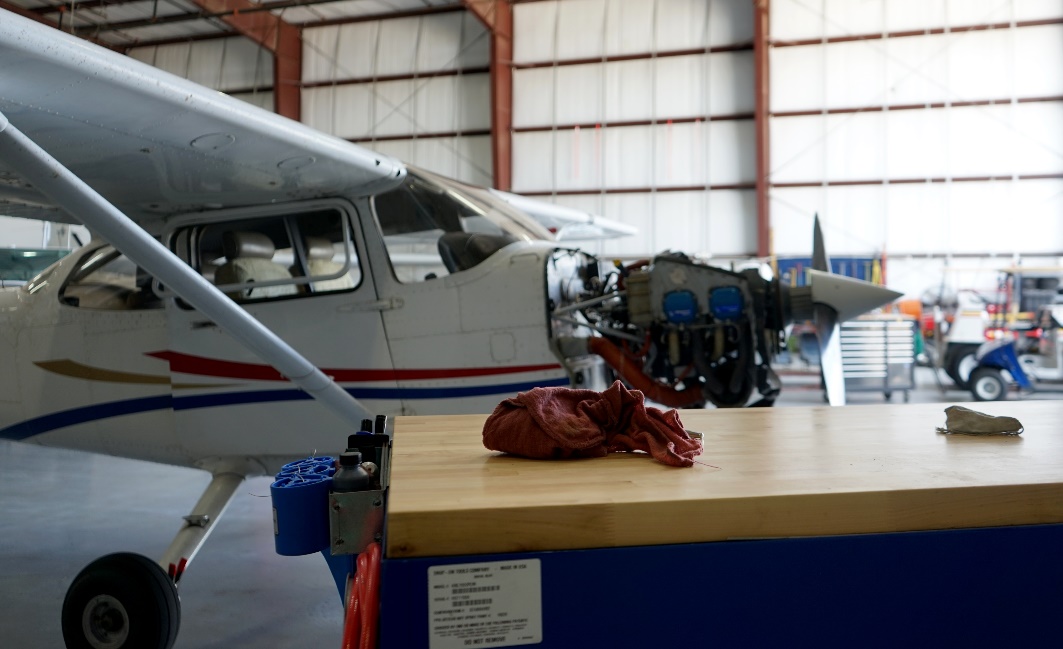